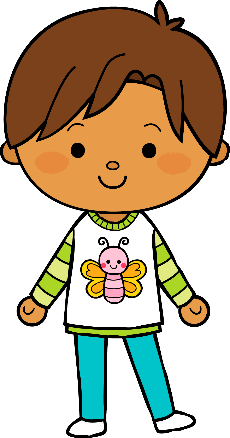 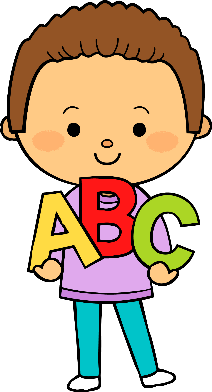 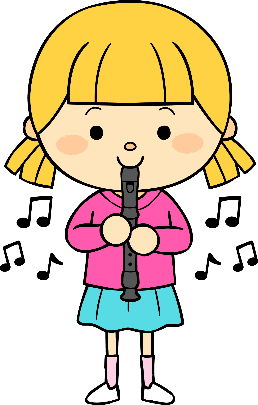 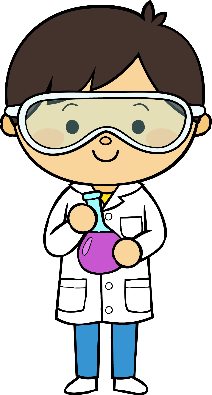 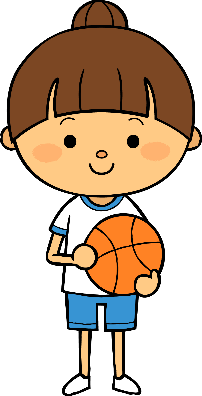 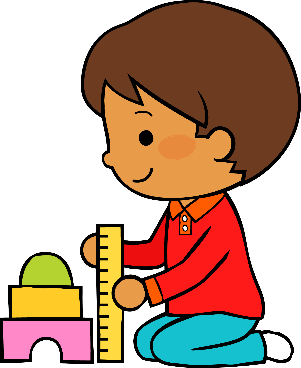 10
2021
Mayo
M
M
J
V
L
Situación de Aprendizaje: ___aprende en casa____________________________
__________________________________________________________________
Autoevaluación
Manifestaciones de los alumnos
Aspectos de la planeación didáctica
Campos de formación y/o áreas de desarrollo personal y social a favorecer
Pensamiento 
matemático
Lenguaje y
comunicación
Exploración del mundo natural y social
Educación 
Física
Educación Socioemocional
Artes
La jornada de trabajo fue:
Exitosa
Buena
Regular
Mala
Observaciones
Las actividades no se llevaron de acuerdo a lo planeado ya que era día festivo y obtuve muy poca respuesta por parte de los alumnos aunque llevaba material listo se suspendió la puesta en practica de las actividades
Logro de los aprendizajes esperados 
      Materiales educativos adecuados
       Nivel de complejidad adecuado 
       Organización adecuada
       Tiempo planeado correctamente
       Actividades planeadas conforme a lo planeado
Interés en las actividades
Participación de la manera esperada
Adaptación a la organización establecida
Seguridad y cooperación al realizar las actividades
Todos   Algunos  Pocos   Ninguno
Rescato los conocimientos previos
Identifico y actúa conforme a las necesidades e intereses de los alumnos  
Fomento la participación de todos los alumnos 
Otorgo consignas claras
Intervengo adecuadamente
Fomento la autonomía de los alumnos
Si            No
Logros
Dificultades
Un hubo una actividad como tal ya que como era día festivo , en el jardín acostumbran no poner actividades, solo fue el registro de asistencia, que aunque fueron muchos considero que en el audio que se les pidió hubo muy poca respuesta
Me conocieron a través del video enviado y aunque fue poca la respuesta para mi fue un logro que me conocieran aunque fuera por video
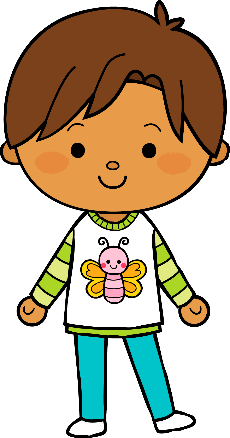 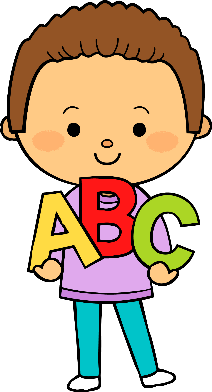 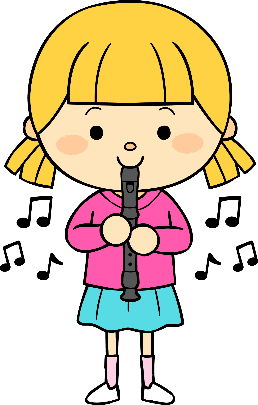 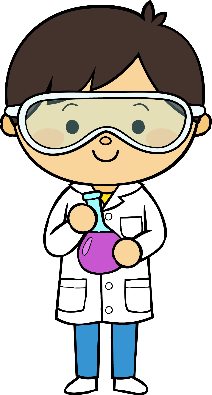 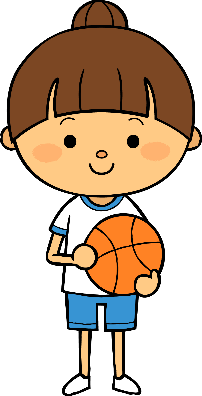 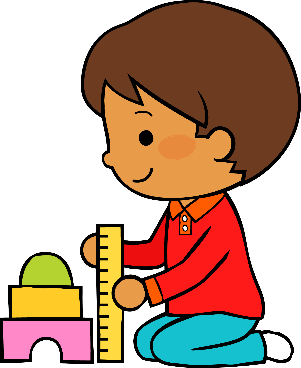 11
Mayo
2021
M
M
J
V
L
Situación de Aprendizaje: _________aprende en casa __________________
__________________________________________________________________
Autoevaluación
Manifestaciones de los alumnos
Aspectos de la planeación didáctica
Campos de formación y/o áreas de desarrollo personal y social a favorecer
Pensamiento 
matemático
Lenguaje y
comunicación
Exploración del mundo natural y social
Educación 
Física
Educación Socioemocional
Artes
La jornada de trabajo fue:
Exitosa
Buena
Regular
Mala
Observaciones
Considero que la planeación se levo a cabo de acuerdo a lo planeado y obtuve  buena respuesta de parte de los alumnos y del apoyo en casa, solo considerar la hora al momento de enviar las tareas y la programación de aprende en casa
Logro de los aprendizajes esperados 
      Materiales educativos adecuados
       Nivel de complejidad adecuado 
       Organización adecuada
       Tiempo planeado correctamente
       Actividades planeadas conforme a lo planeado
Interés en las actividades
Participación de la manera esperada
Adaptación a la organización establecida
Seguridad y cooperación al realizar las actividades
Todos   Algunos  Pocos   Ninguno
Rescato los conocimientos previos
Identifico y actúa conforme a las necesidades e intereses de los alumnos  
Fomento la participación de todos los alumnos 
Otorgo consignas claras
Intervengo adecuadamente
Fomento la autonomía de los alumnos
Si            No
Logros
Dificultades
La hora de envio  de las tareas
Recibi buena respuesta por parte de los alumnos
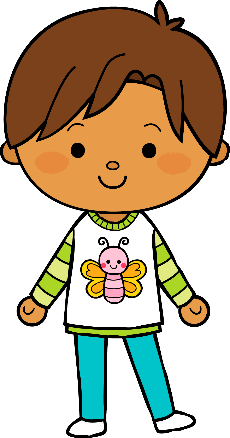 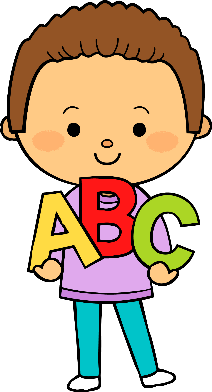 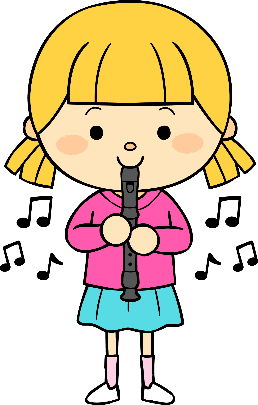 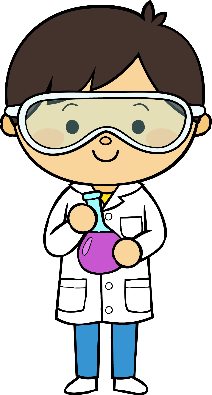 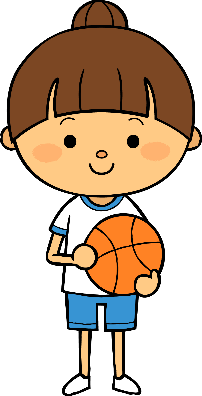 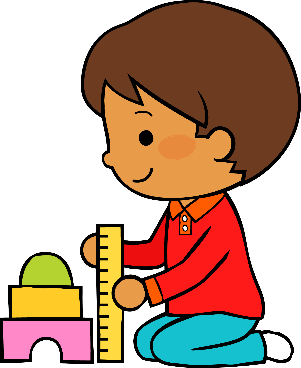 12
mayo
2021
M
M
J
V
L
Situación de Aprendizaje: _____aprende en casa __________________________
__________________________________________________________________
Autoevaluación
Manifestaciones de los alumnos
Aspectos de la planeación didáctica
Campos de formación y/o áreas de desarrollo personal y social a favorecer
Pensamiento 
matemático
Lenguaje y
comunicación
Exploración del mundo natural y social
Educación 
Física
Educación Socioemocional
Artes
La jornada de trabajo fue:
Exitosa
Buena
Regular
Mala
Observaciones
La actividad se llevo a cabo de acuerdo a lo planeado ya que las respuestas obtenidas por parte de los alumnos fue muy buena, con cuentos muy creativos que dejaban ver la imaginación con la que cuentan
Logro de los aprendizajes esperados 
      Materiales educativos adecuados
       Nivel de complejidad adecuado 
       Organización adecuada
       Tiempo planeado correctamente
       Actividades planeadas conforme a lo planeado
Interés en las actividades
Participación de la manera esperada
Adaptación a la organización establecida
Seguridad y cooperación al realizar las actividades
Todos   Algunos  Pocos   Ninguno
Rescato los conocimientos previos
Identifico y actúa conforme a las necesidades e intereses de los alumnos  
Fomento la participación de todos los alumnos 
Otorgo consignas claras
Intervengo adecuadamente
Fomento la autonomía de los alumnos
Si            No
Logros
Dificultades
En esta ocasión no obtuve tan buena respuesta por parte de los alumnos como en actividades anteriores, ya que fueron muy pocos lo que enviaron evidencia
Fue una actividad que me ayudo a darme cuenta de la facilidad de palabra con la que cuentan los alumnos, su creatividad e imaginación
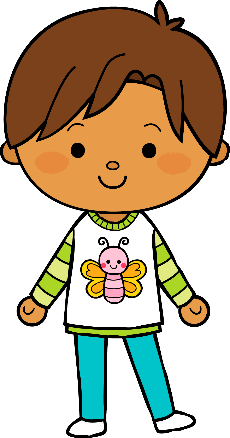 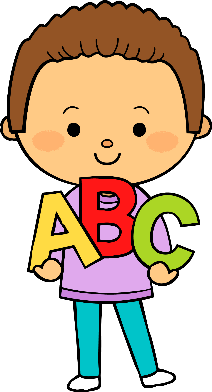 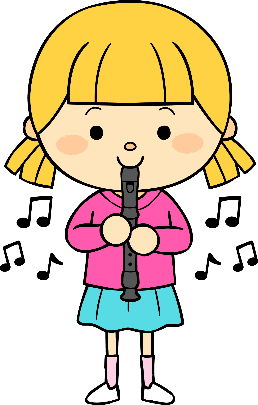 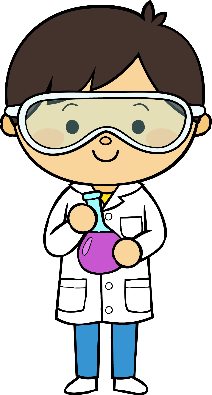 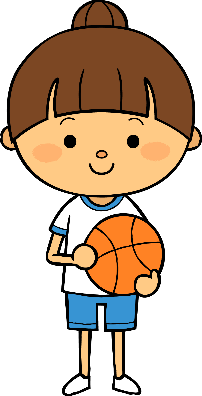 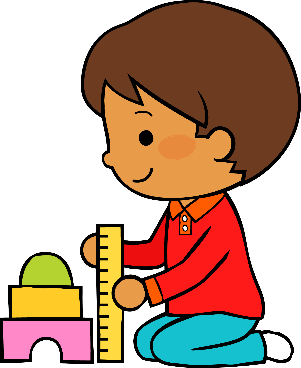 13     Mayo    2021
M
M
J
V
L
Situación de Aprendizaje: _______aprende en casa ______________________
__________________________________________________________________
Autoevaluación
Manifestaciones de los alumnos
Aspectos de la planeación didáctica
Campos de formación y/o áreas de desarrollo personal y social a favorecer
Pensamiento 
matemático
Lenguaje y
comunicación
Exploración del mundo natural y social
Educación 
Física
Educación Socioemocional
Artes
La jornada de trabajo fue:
Exitosa
Buena
Regular
Mala
Observaciones
Las actividades se llevaron a cabo de acuerdo a lo planeado y se obtuvo una buena respuesta por parte de los alumnos y papas, pero hay una cantidad de niños mayor que registran asistencia y menor la que envía evidencias
Logro de los aprendizajes esperados 
      Materiales educativos adecuados
       Nivel de complejidad adecuado 
       Organización adecuada
       Tiempo planeado correctamente
       Actividades planeadas conforme a lo planeado
Interés en las actividades
Participación de la manera esperada
Adaptación a la organización establecida
Seguridad y cooperación al realizar las actividades
Todos   Algunos  Pocos   Ninguno
Rescato los conocimientos previos
Identifico y actúa conforme a las necesidades e intereses de los alumnos  
Fomento la participación de todos los alumnos 
Otorgo consignas claras
Intervengo adecuadamente
Fomento la autonomía de los alumnos
Si            No
Logros
Dificultades
Se llevo a cabo una actividad extra a la planeación y solo hubo la participación de un niño
Participación de los alumnos y apoyo por parte de los padres de familia
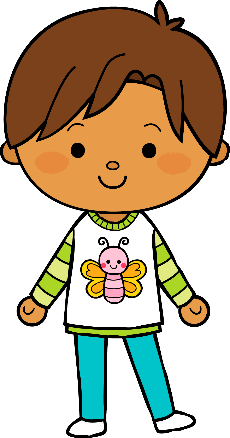 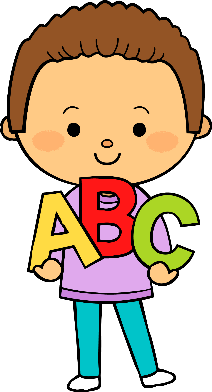 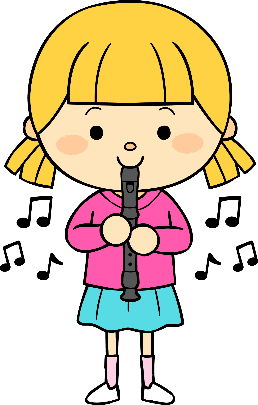 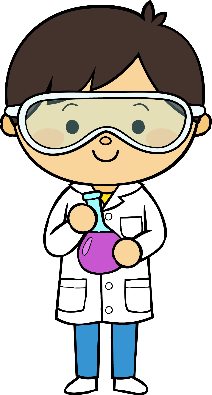 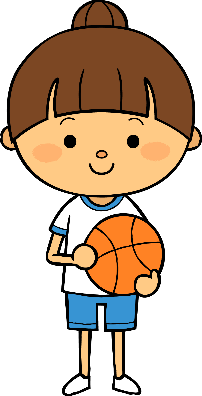 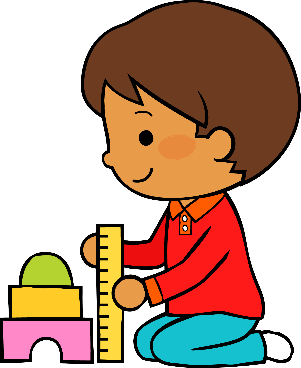 14
mayo
2021
M
M
J
V
L
Situación de Aprendizaje: ___aprende en casa____________________________
__________________________________________________________________
Autoevaluación
Manifestaciones de los alumnos
Aspectos de la planeación didáctica
Campos de formación y/o áreas de desarrollo personal y social a favorecer
Pensamiento 
matemático
Lenguaje y
comunicación
Exploración del mundo natural y social
Educación 
Física
Educación Socioemocional
Artes
La jornada de trabajo fue:
Exitosa
Buena
Regular
Mala
Observaciones
Las actividades se llevaron a cabo de acuerdo a lo establecido en la planeación hubo buena respuesta por parte de los alumnos aunque un bajo registro de evidencias, se logro el aprendizaje y se pudo ver reflejado en las evidencias recibidas
Logro de los aprendizajes esperados 
      Materiales educativos adecuados
       Nivel de complejidad adecuado 
       Organización adecuada
       Tiempo planeado correctamente
       Actividades planeadas conforme a lo planeado
Interés en las actividades
Participación de la manera esperada
Adaptación a la organización establecida
Seguridad y cooperación al realizar las actividades
Todos   Algunos  Pocos   Ninguno
Rescato los conocimientos previos
Identifico y actúa conforme a las necesidades e intereses de los alumnos  
Fomento la participación de todos los alumnos 
Otorgo consignas claras
Intervengo adecuadamente
Fomento la autonomía de los alumnos
Si            No
Logros
Dificultades
Videos de buenos días mas dinámicos y un pase de lista mas sencillo que puedan realizar en la mañana
Los materiales fueron los adecuados para la correcta realización de las actividades ya que se cumplió con el propósito de la actividad